Государственное бюджетное общеобразовательное      учреждение города Москвы        «Школа № 1512»Презентация«Азбука безопасности!»
Подготовила: Прозорова Т.В
 воспитатель 1 группы, 
ГБОУ Школа №1512


Москва  2019 год
Проблема
 У детей недостаточно информации о потенциально опасных для человека ситуациях. 
У малышей не сформированы правила поведения в природе и окружающем мире. 
Дети не осознают значимости укрепления здоровья. 
Взрослые мало рассказывают о разностороннем мире и его опасностях.
	Базой для работы над проектом служит основная образовательная программа ГБОУ школы № 1512, Примерная основная общеобразовательная программа дошкольного образования «От рождения до школы» под редакцией Н.Е.Веракса, Т.С.Комаровой, М.А.Васильевой, разработанная в соответствии с ФГОС.
Актуальность
         Современные дети растут в мире высоких технологий, развивающихся стремительно и бесповоротно. Социальное образование начинается со знакомства объектами ближайшего окружения, с которыми ребёнок сталкивается каждый день. Каким опасным стал окружающий мир - это и дороги, и бытовая техника, и пожары в природе и дома; ядовитый и опасный для детей растительный мир.
        Одна из важнейших задач родителей и воспитателей – это научить ребёнка правильно вести себя в опасных ситуациях.
       Огромную роль в социальном образовании детей дошкольного возраста играет практическая деятельность в условиях окружающей жизни. Изучать их можно в процессе практической деятельности.
ПАСПОРТ ПРОЕКТА:
Тип проекта: Информационно – практико - ориентированный 
Участники:
Дети  младшей  группы 2-4 года, воспитатели и родители. 
Продолжительность проекта: краткосрочный.
Срок исполнения проекта: с октября по январь 2019г.

Цель:
  Формирование знаний детей о правилах безопасного поведения в доме и на улице. 
Задачи:
  Формировать осторожное и осмотрительное отношение к потенциально опасным для человека ситуациям;
  Дать элементарные знания поведения на улице, проезжей части, познакомить с ППД;
  Познакомить с элементарными правилами безопасного обращения с предметами дома и на улице;
  Развивать умение передавать свои впечатления от увиденного в ИЗО-деятельности;
  Развивать познавательную активность  детей, обогащая представления о людях, предметах и явлениях окружающего мира;
  Воспитывать дружеские взаимоотношения детей, умение действовать согласованно;
Взаимодействие с родителями
Цель: вовлечение родителей в воспитательно-образовательный процесс на основе педагогического сотрудничества и совместной деятельности.
Задачи: 
1. Повысить компетентность родителей в вопросах безопасности детей в окружающей жизни.
2. Привлечь семьи к участию в воспитательном процессе на основе педагогического сотрудничества.
3. Привлечь родителей к подготовке  атрибутов.
Прогнозируемые результаты:
Дети должны знать:
об опасностях окружающего мира (дети и дорога, огонь, один дома);
причины пожара;
сигналы светофора, некоторые знаки дорожного движения;
Дети должны уметь:
объяснять и давать оценку в правилах дорожного движения;
проявлять интерес к правилам здоровьесберегающего поведения.
Дети должны иметь представление:
о правилах безопасного поведения в доме, на улице и в природе;
об использовании своих знаний в экстренных случаях;
о спасательных службах (пожарная часть, скорая помощь, полиция).
Ознакомление детей с темой безопасного поведения в  творчестве К.И.Чуковского
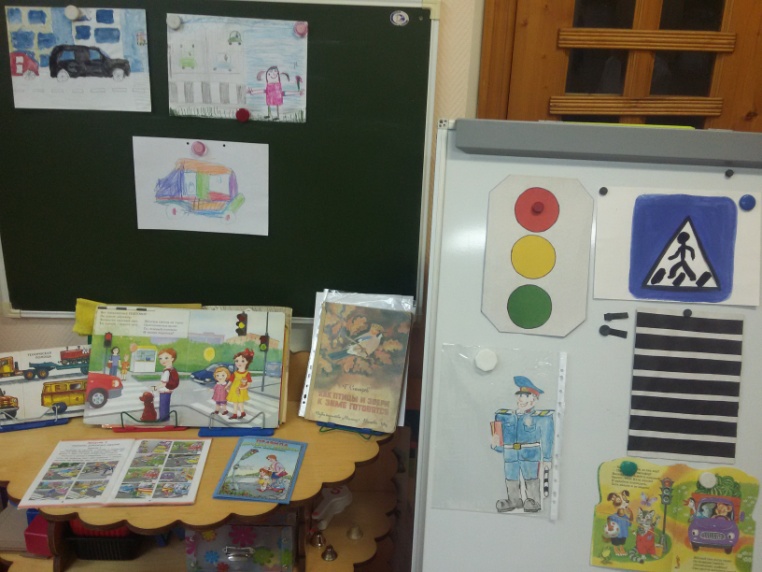 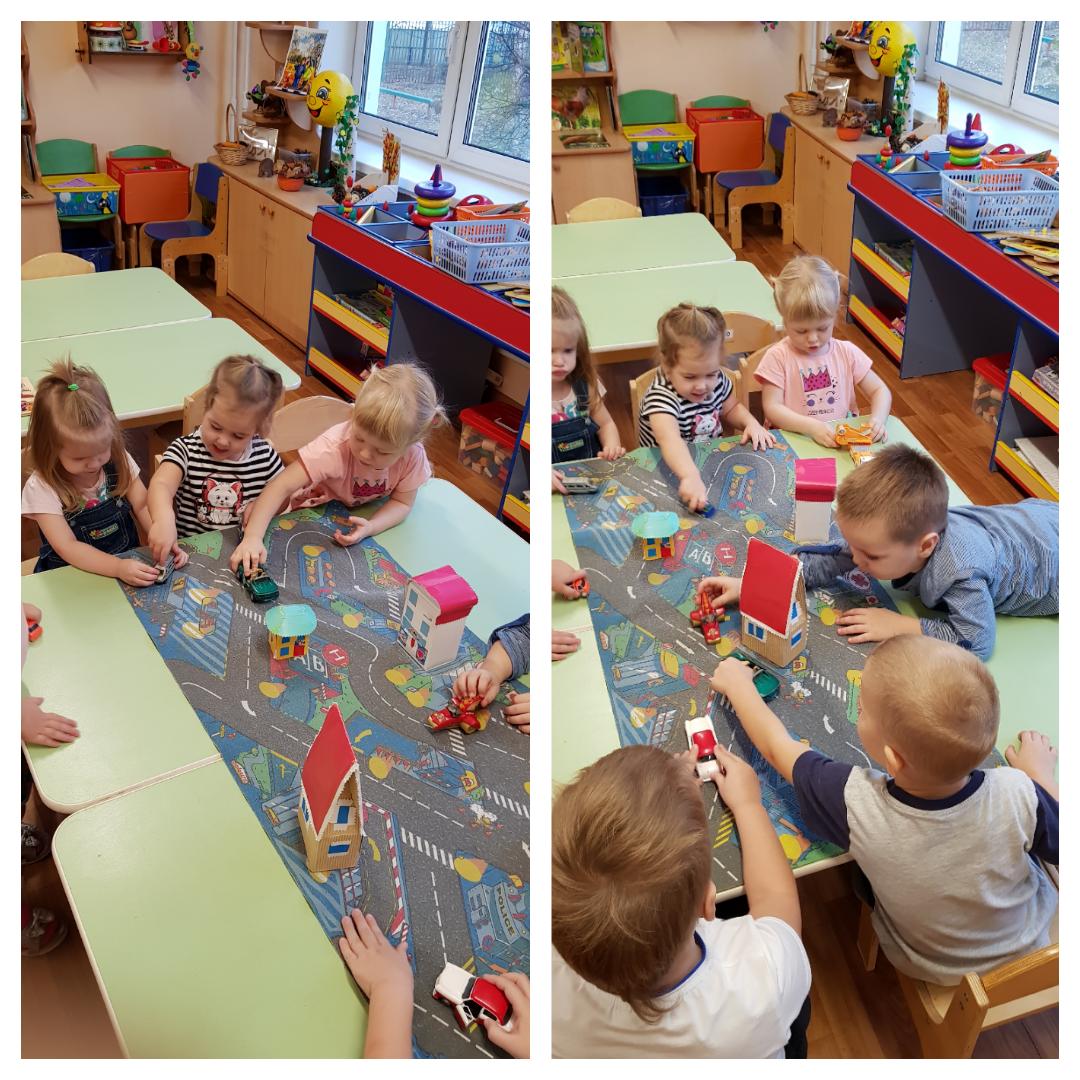 Организованная игровая деятельность в изучении ППД
Самостоятельная деятельность детей под руководством воспитателя
Закрепление знаний в разных видах деятельности
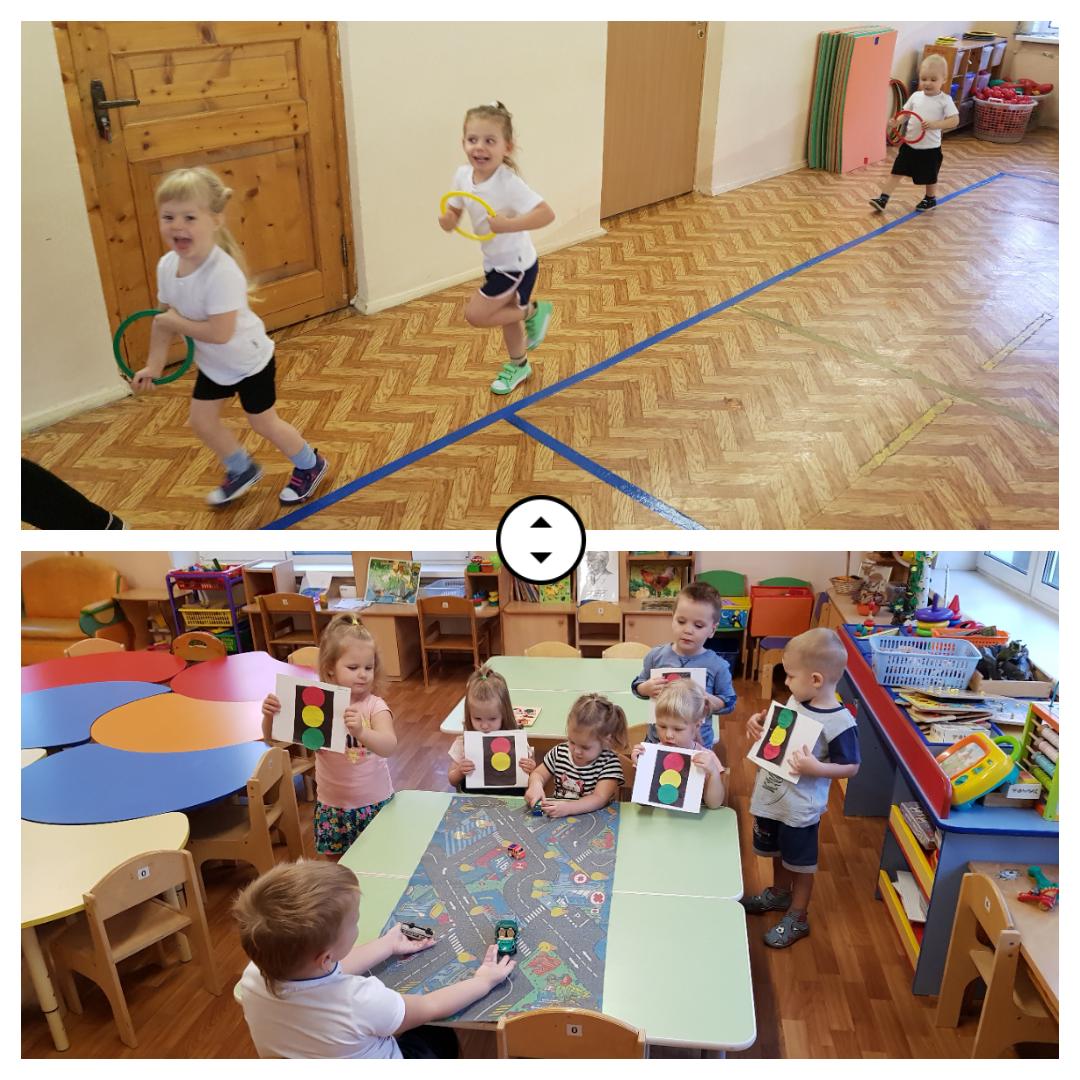 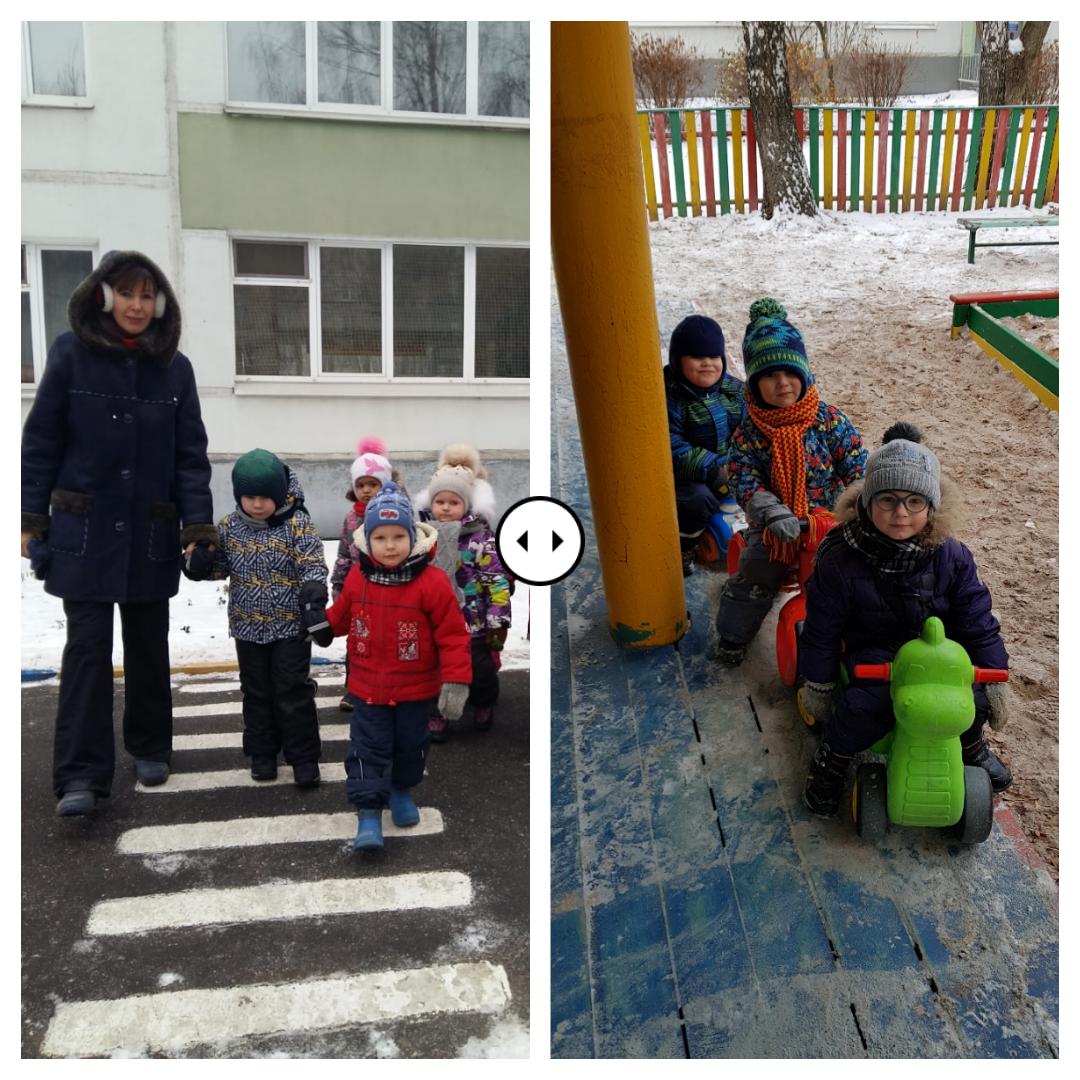 Знакомство с безопасным поведением «Один дома!»
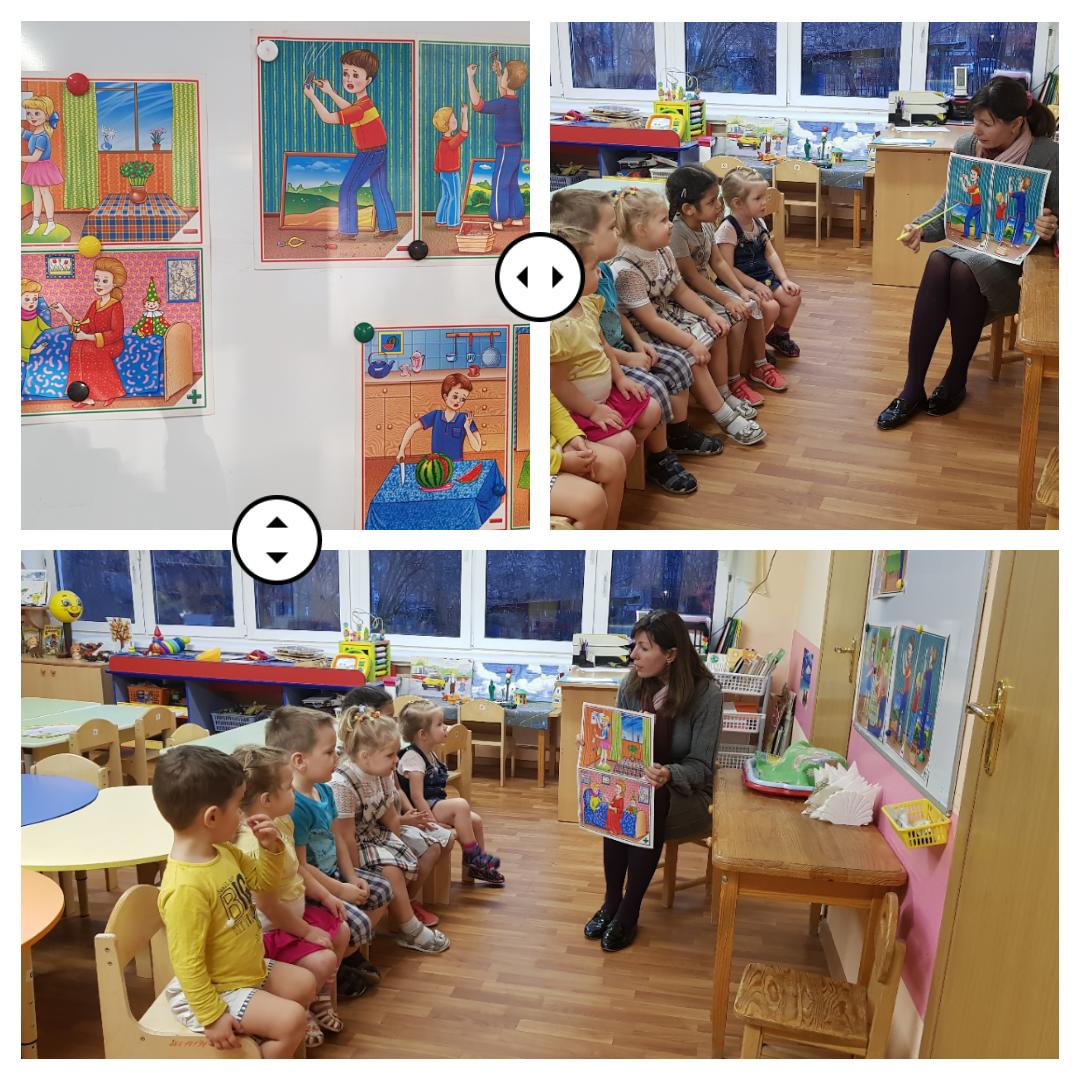 Эксперимент со снегом и беседа: почему нельзя есть снег?
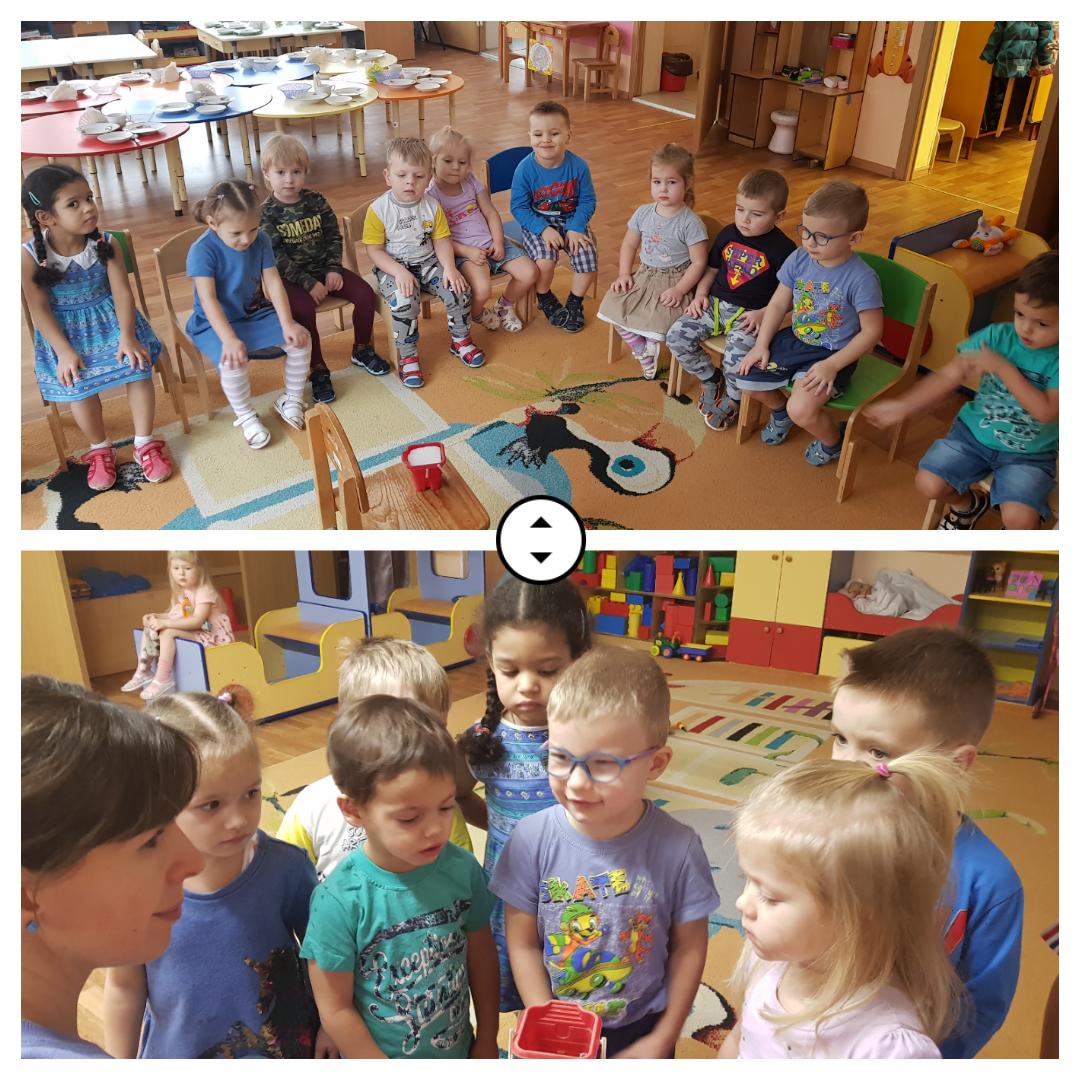 Итоги проекта
         В ходе реализации проекта «Азбука безопасности» предполагаемые результаты были достигнуты: мы обогатили опыт детей в сфере социального воспитания путём использования разных методов и приёмов. Это показало итоговое мероприятие. Дети с увлечением стремятся к познанию объектов окружающего мира, отвечают на вопросы, устанавливают причинно-следственные связи; уверенно называют правила безопасного поведения в доме, на улице и в природе.
Обеспечение проекта:
Методическая литература:
 • «От рождения до школы» Основная общеобразовательная программа дошкольного образования, под редакцией Н.Е.Вераксы
• Авдеева Н.Н. «Безопасность» С-Петербург, Детство-Пресс, 2002.
  • Алёшина Н.В. «Ознакомление дошкольников с окружающим и социальной действительностью» (младшая группа). Изд.: ЦГЛ Москва, 2003.
  • Извекова Н.А. «Правила дорожного движения».
  • Сайт для заботливых родителей.
СПАСИБО ЗА ВНИМАНИЕ!